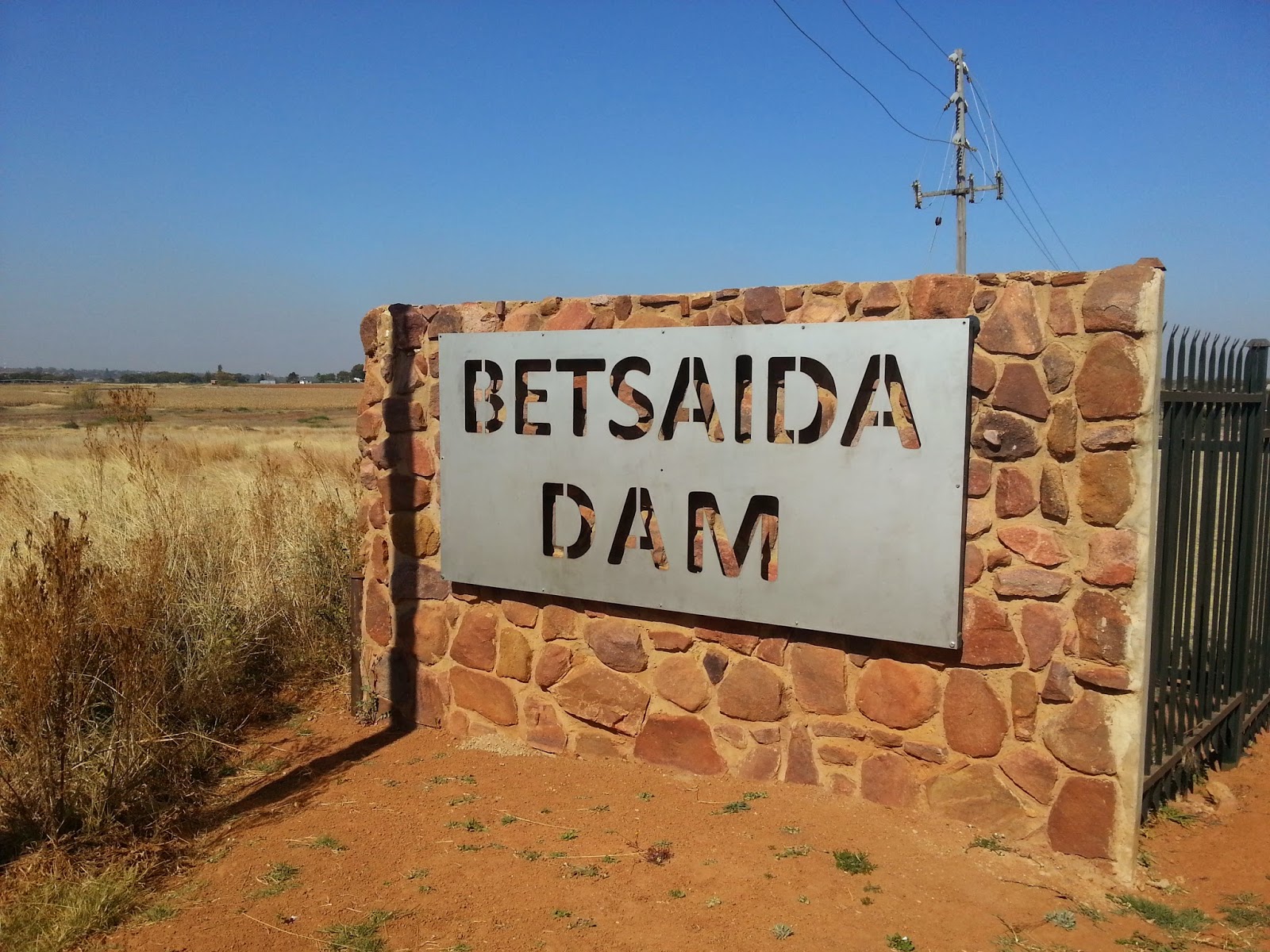 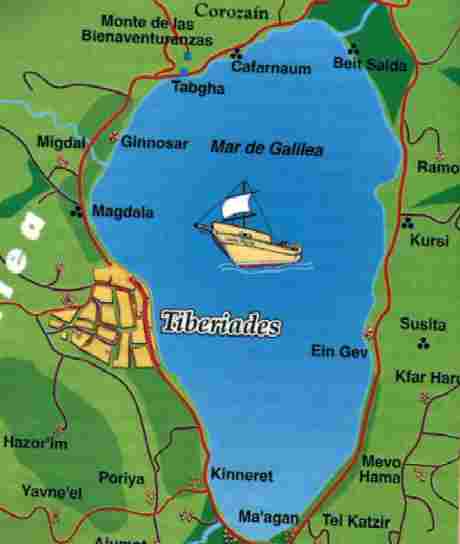 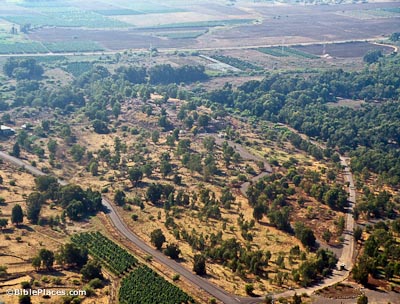 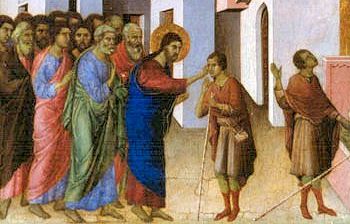 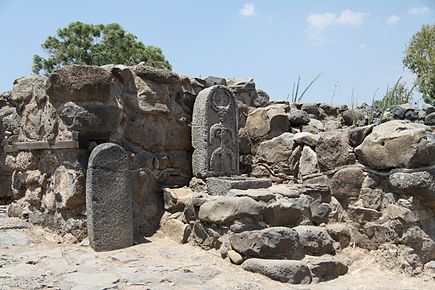 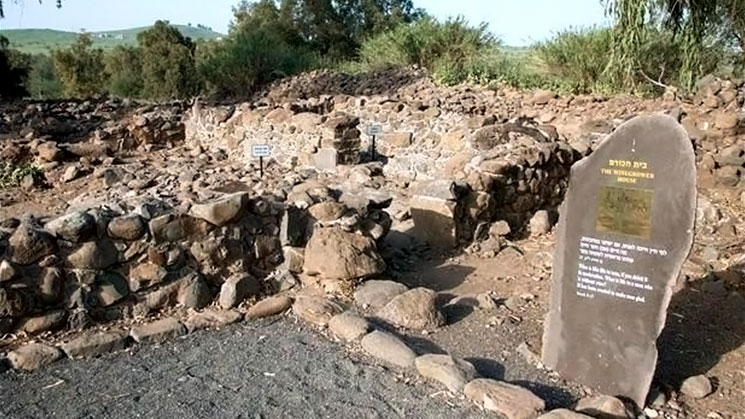 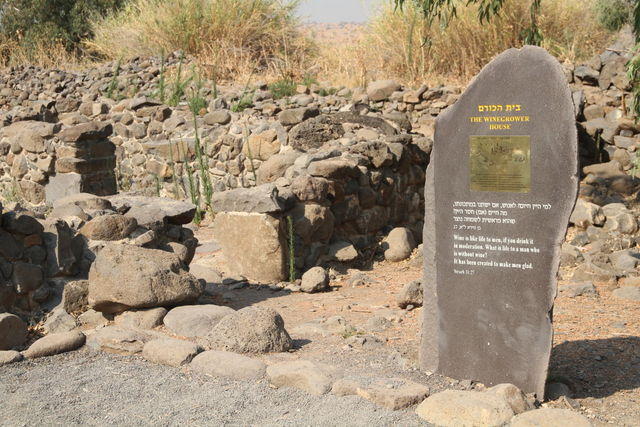 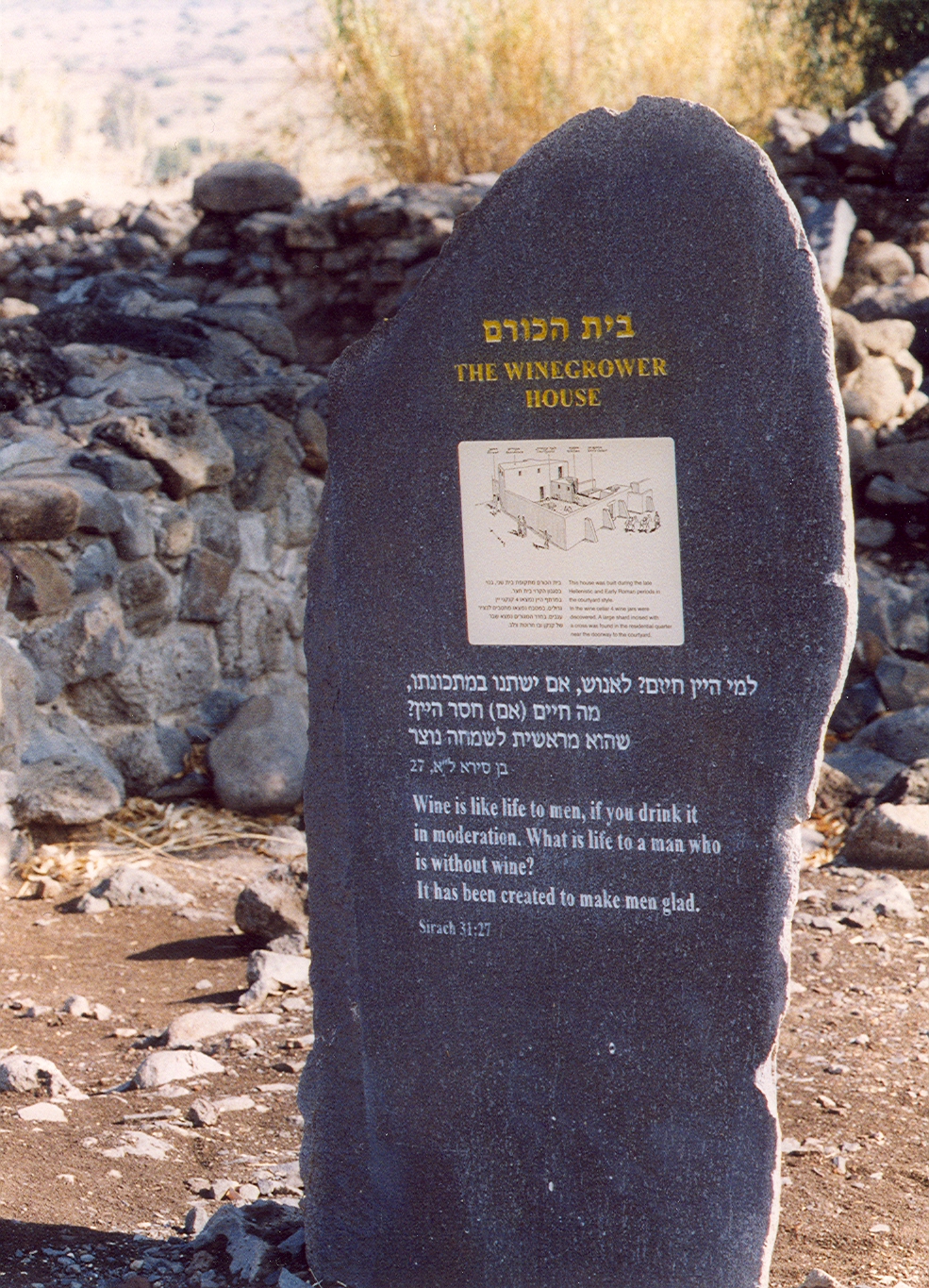 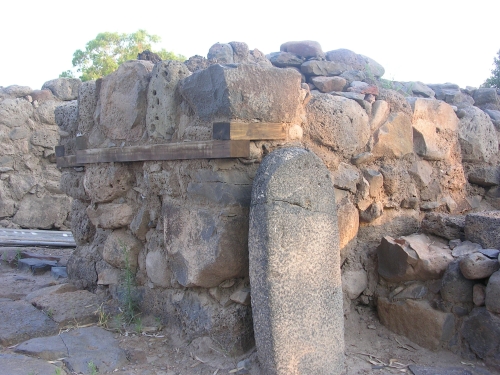 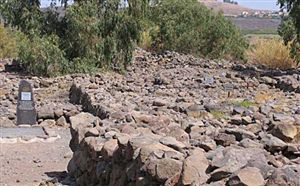 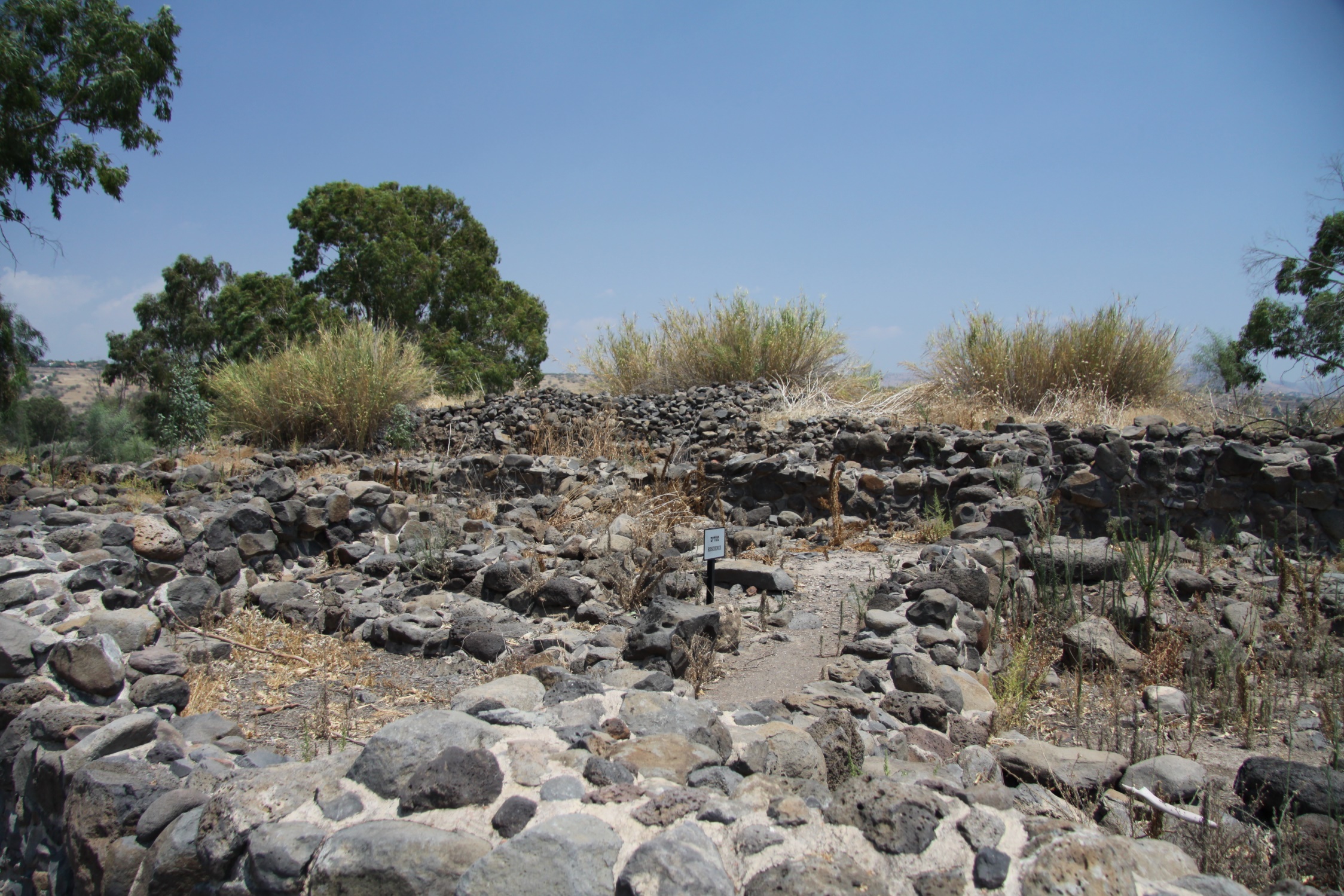 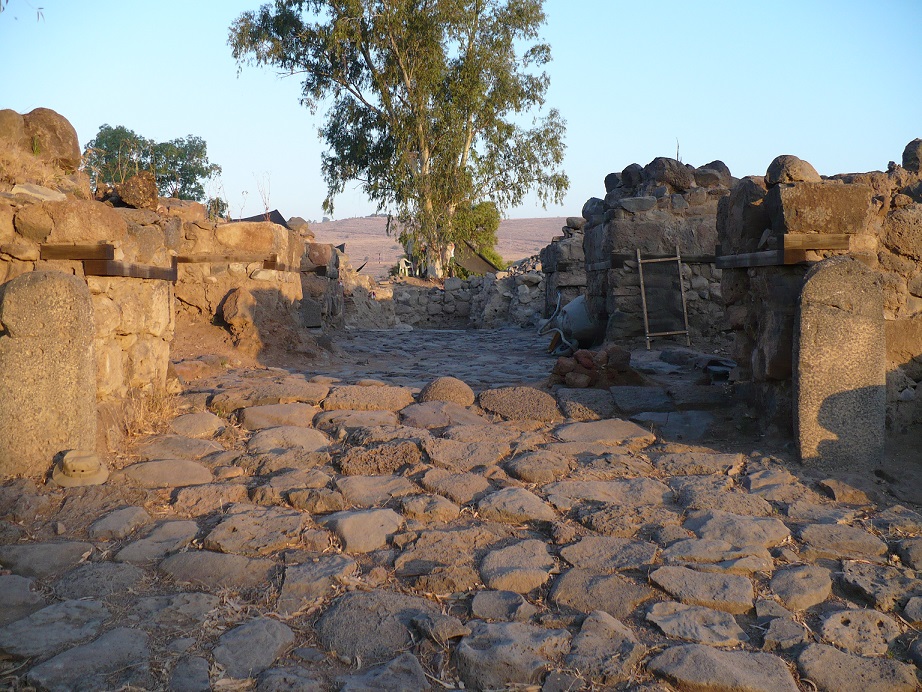 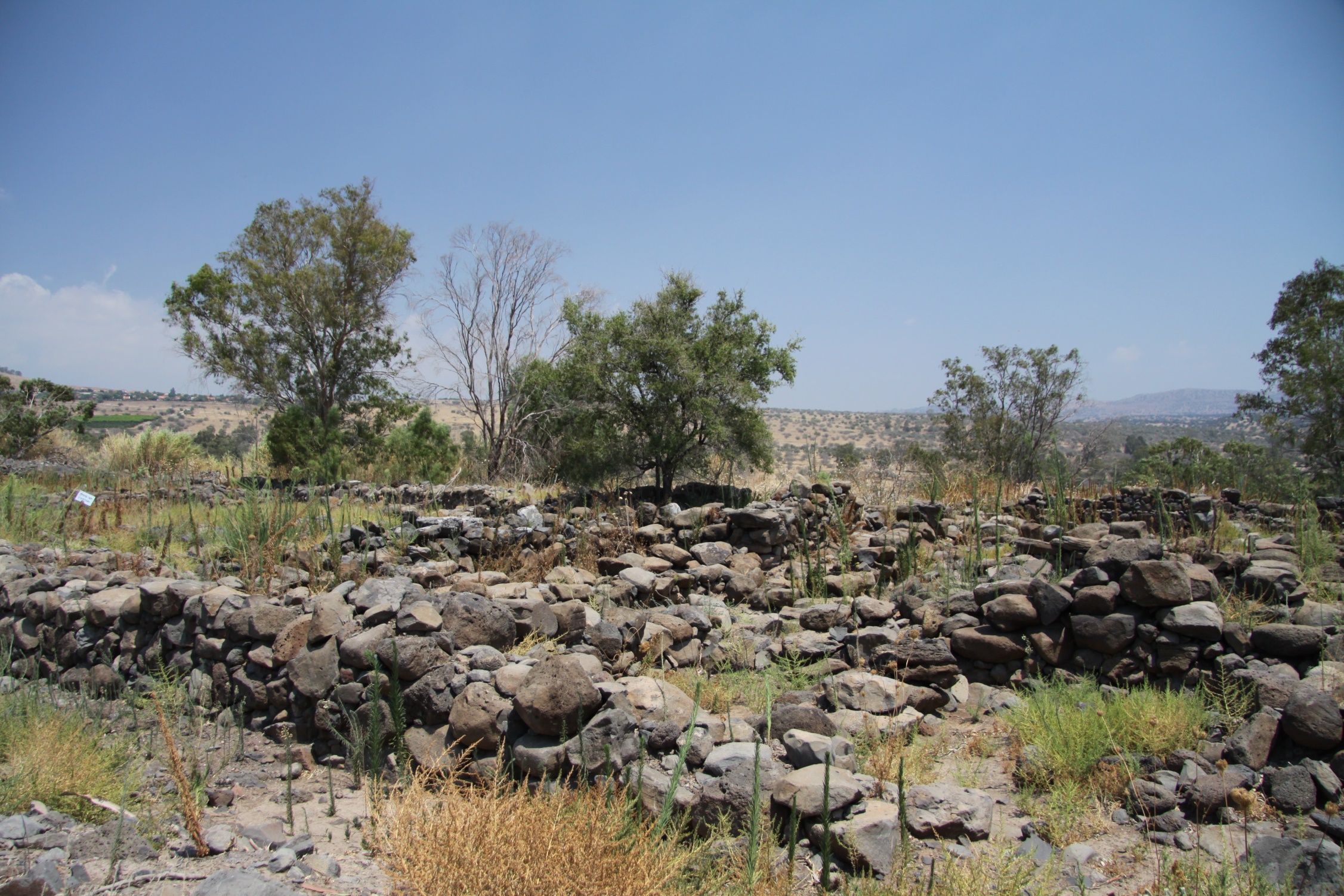 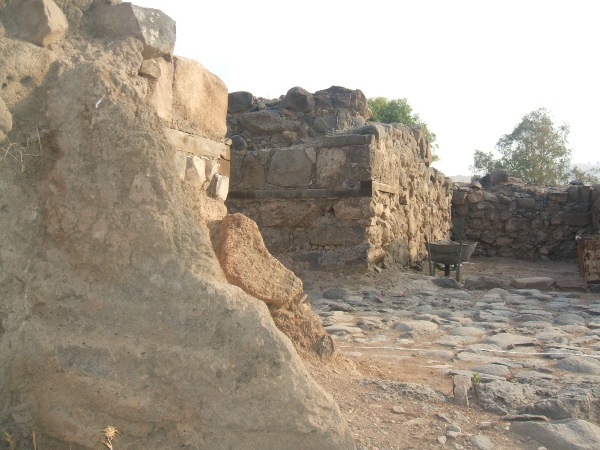 Furono rinvenuti i resti di una porta civica dell'Età del Ferro (tempo della Bibbia ebraica, solo recentemente
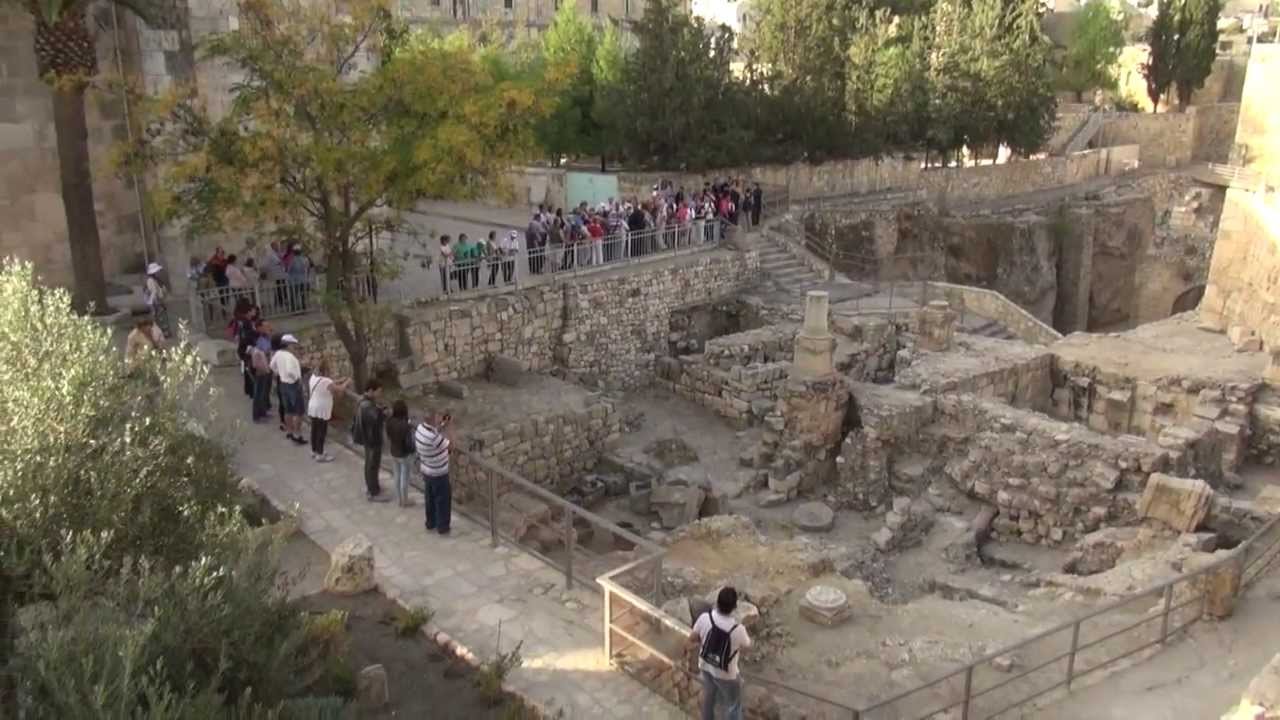 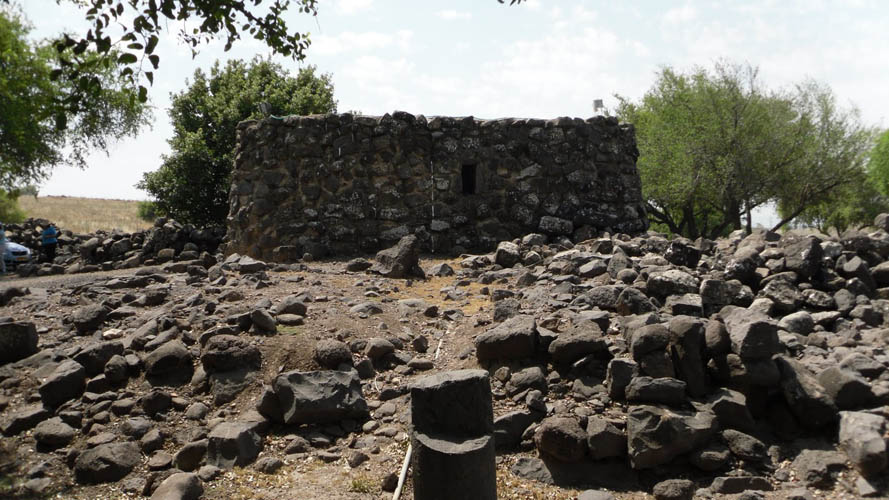 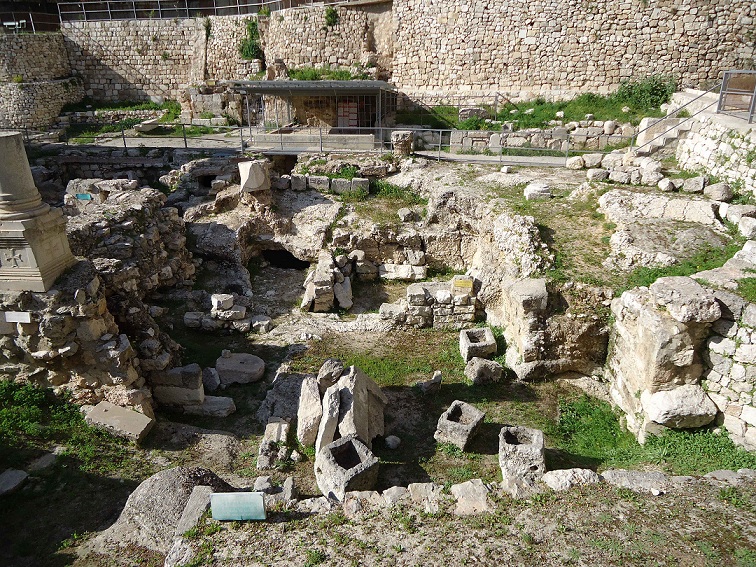